Idee x nuove misure
D. Vescovi
S. Cristallo
Da ieri…
184,185,186W(n,γ)
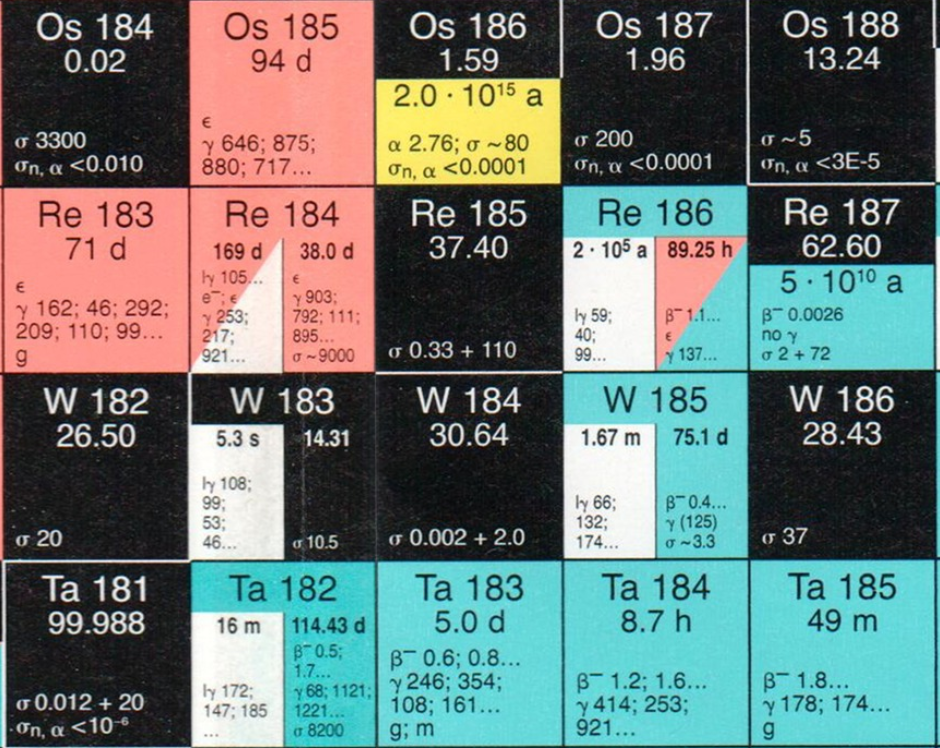 EAR1,
EAR2
oppure
NEAR?
Tungsten isotopes: why?
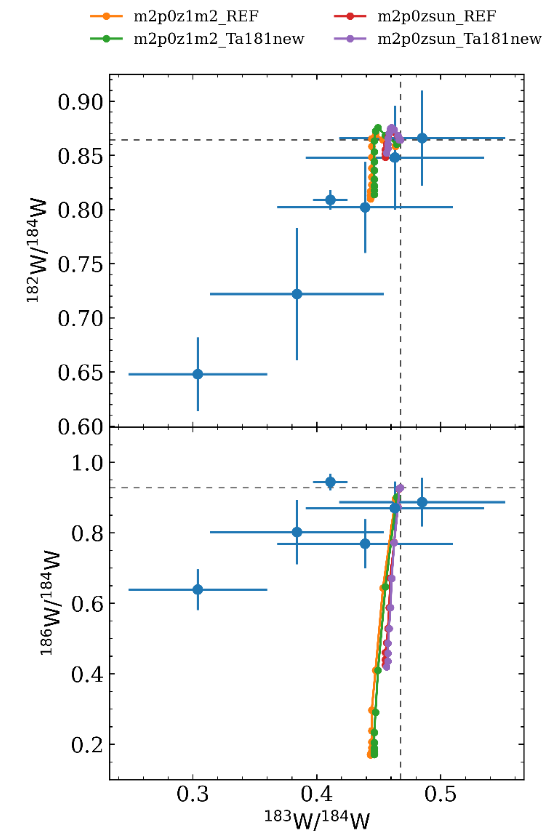 Literature
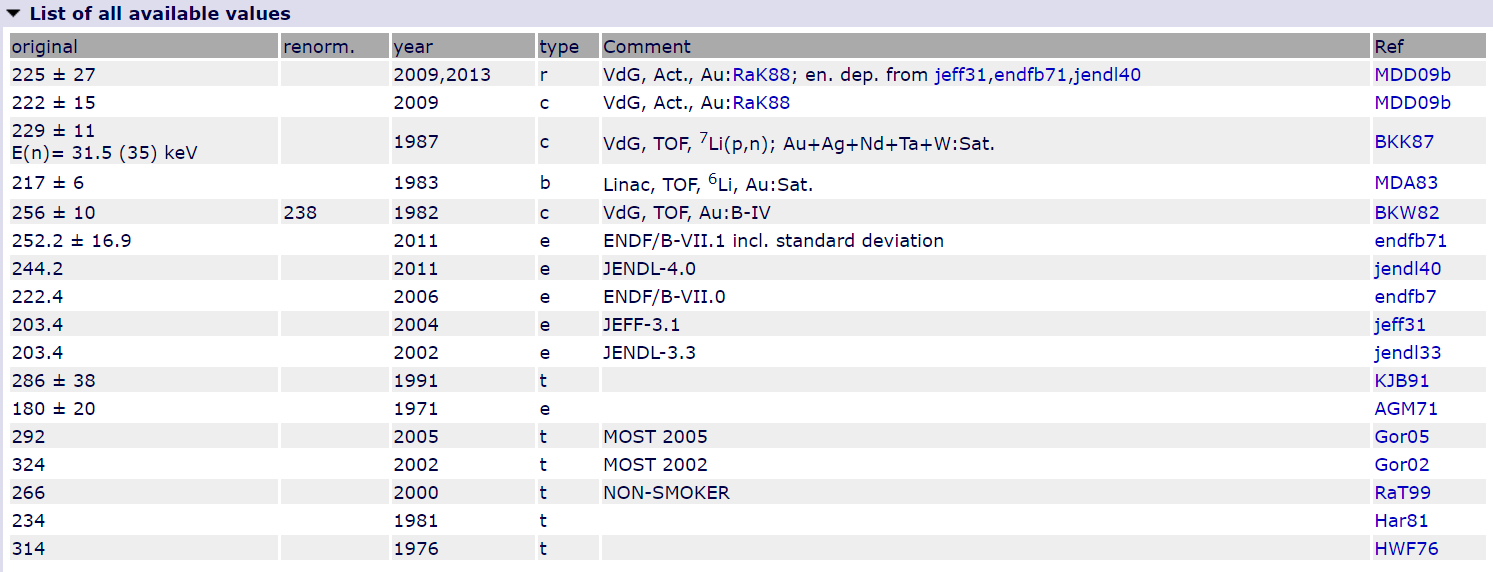 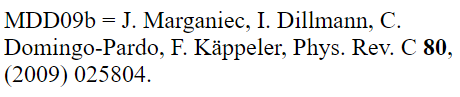 Tungsten isotopes
184W(n,g)185W
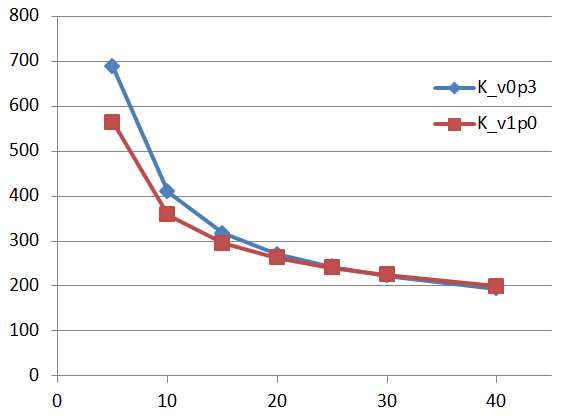 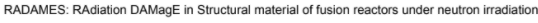 Tungsten isotopes
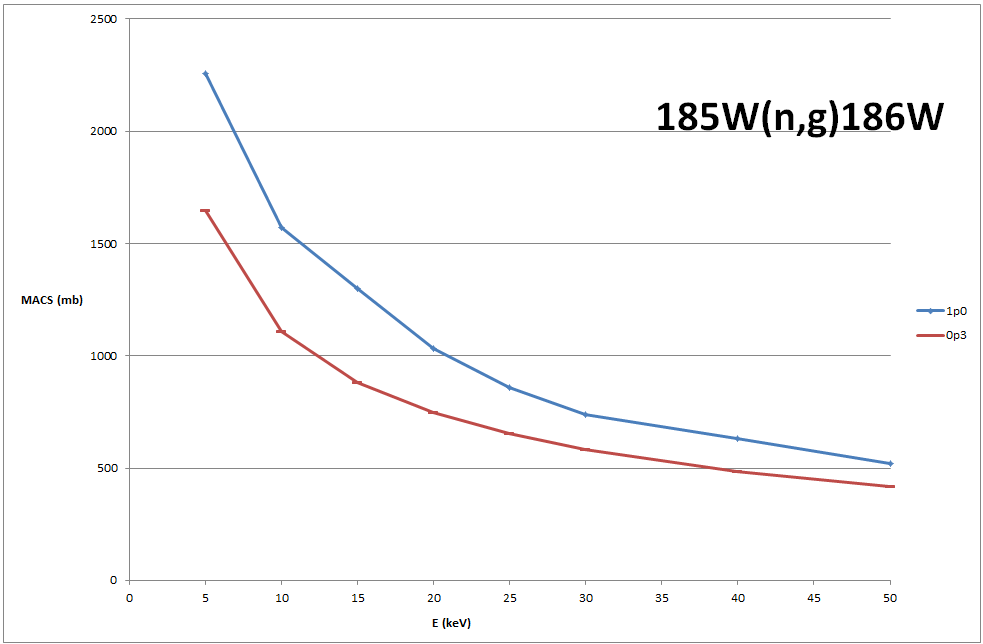 ASTRAL

ASTrophysical Rate and rAw data Library
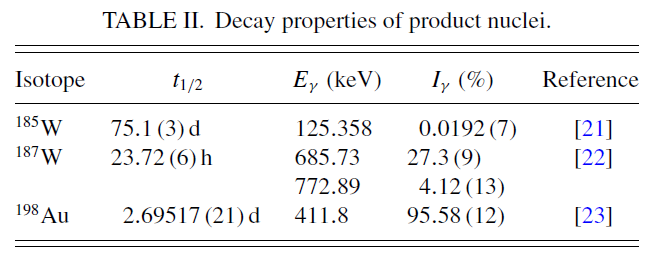 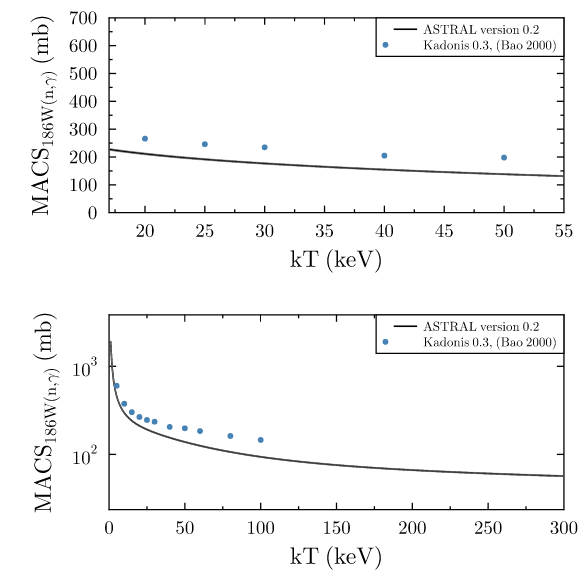 Firestone 1991
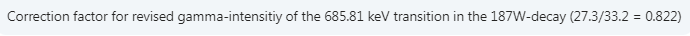 Basunia 2009
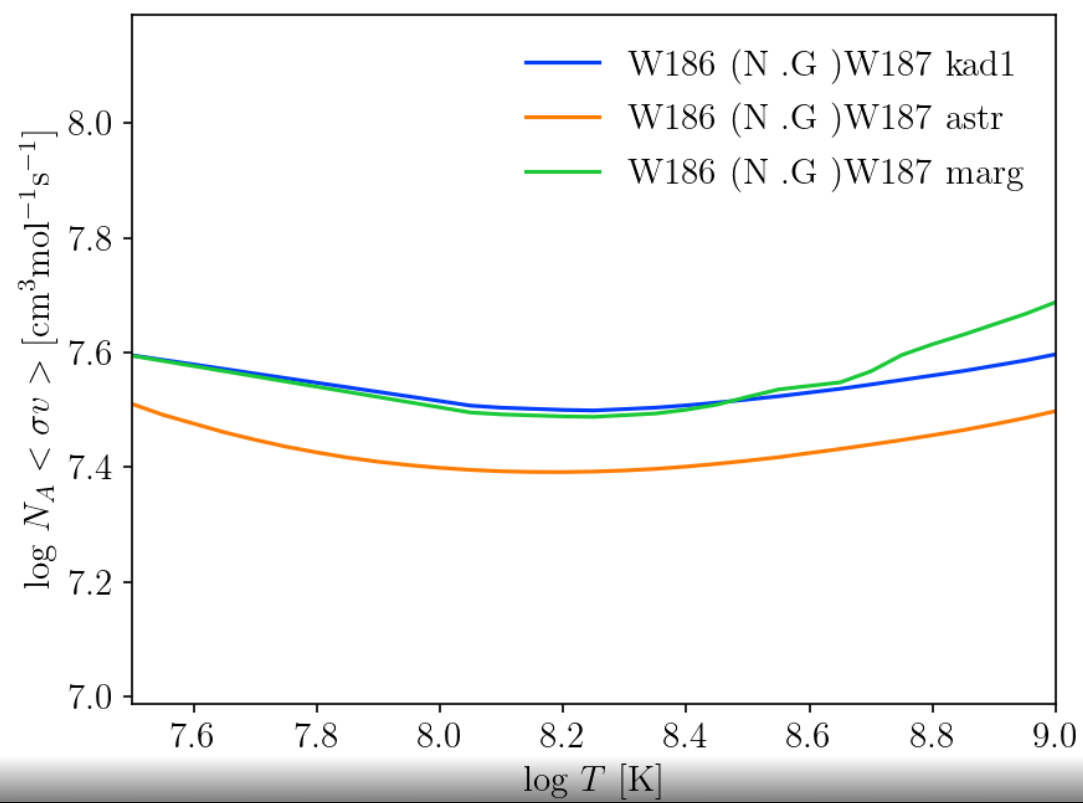 Z
109 d
10 h
Barium isotopes
83 m
134
135
136
137
138
Ba
133
2.06 y
2.3 My
13.2 d
Cs
9.1 h
136
3.8 m
128
129
130
131
132
5.2 d
134
Xe
12.4 h
127
25 m
15.7 
My
I
126
128
130
Te
70 m
25 m
r-process
A
Z
109 d
10 h
Barium isotopes
83 m
134
135
136
137
138
Ba
Ba
133
2.06 y
2.3 My
13.2 d
Cs
Cs
9.1 h
136
3.8 m
128
129
130
131
132
5.2 d
134
Xe
Xe
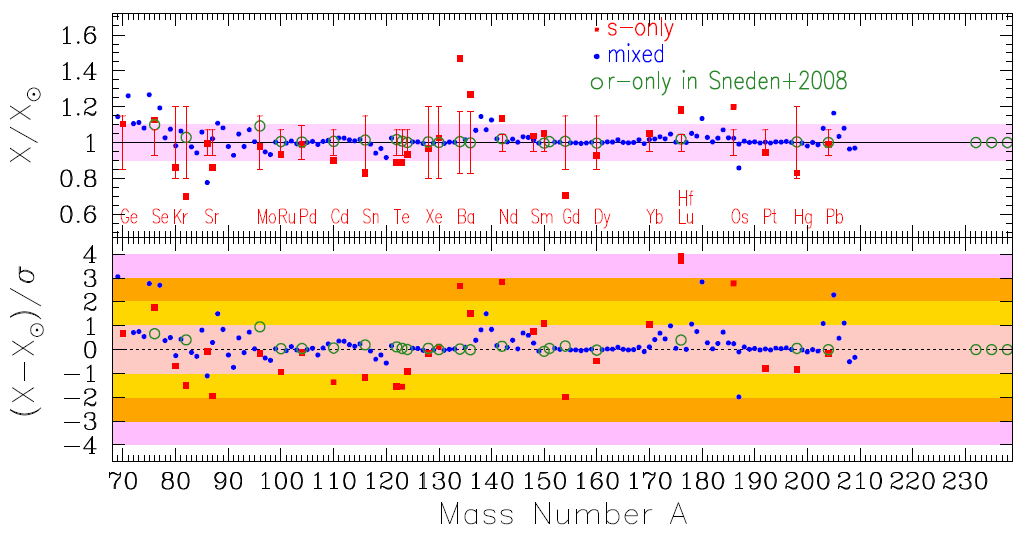 12.4 h
127
25 m
15.7 
My
I
126
128
130
Te
70 m
25 m
r-process
Prantzos+ 2020, MNRAS
A
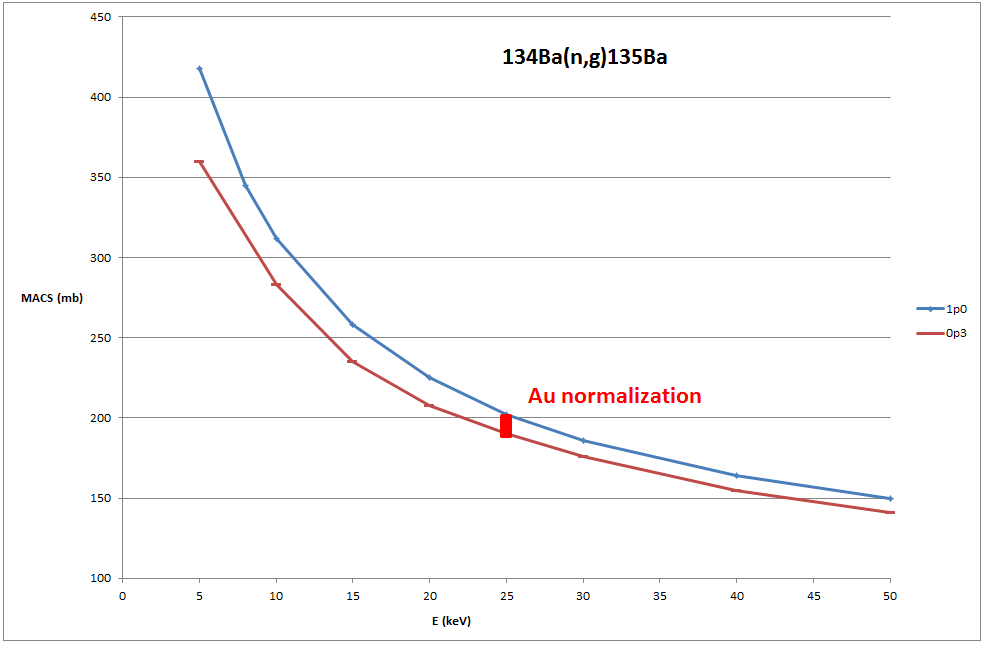 Literature
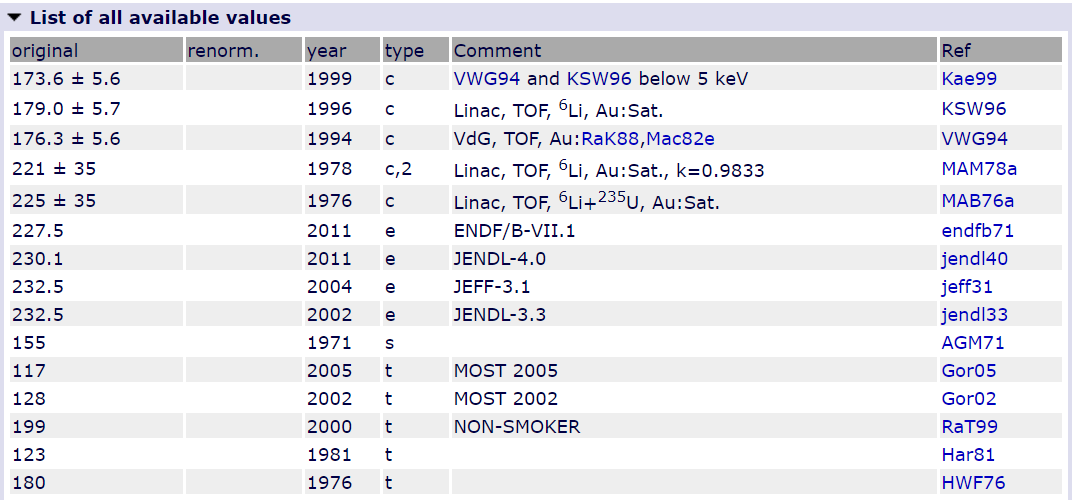 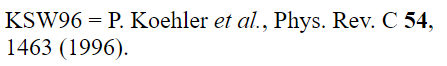 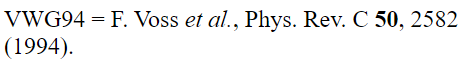 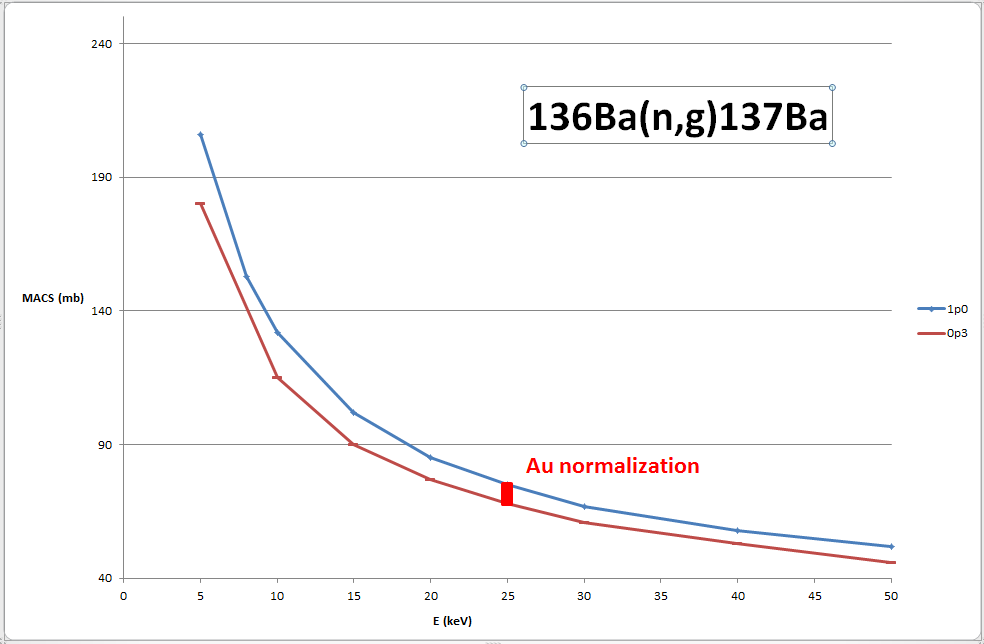 Literature
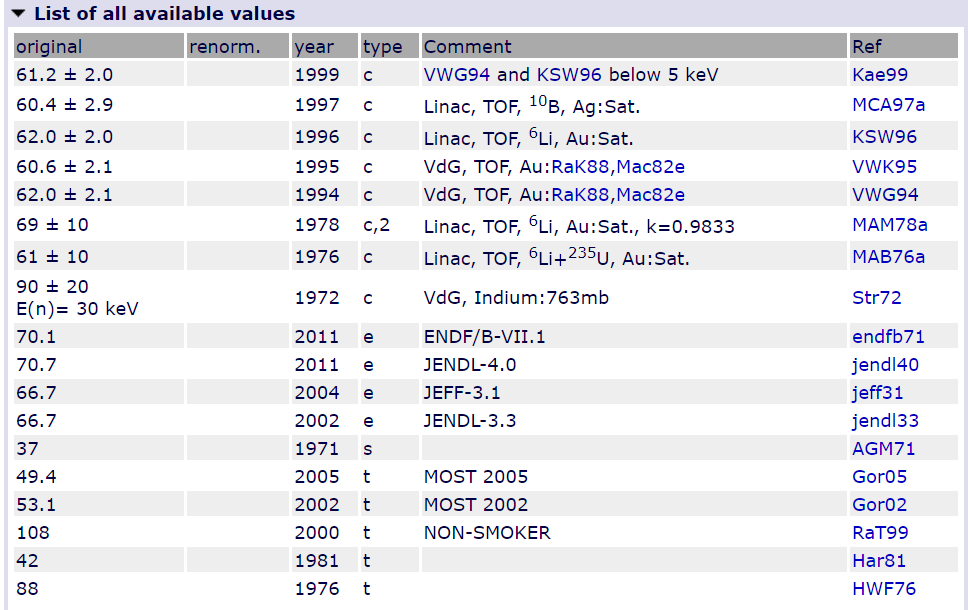 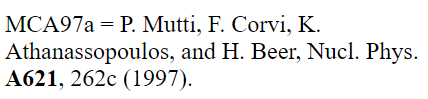 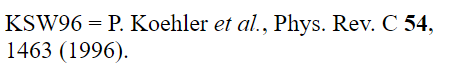 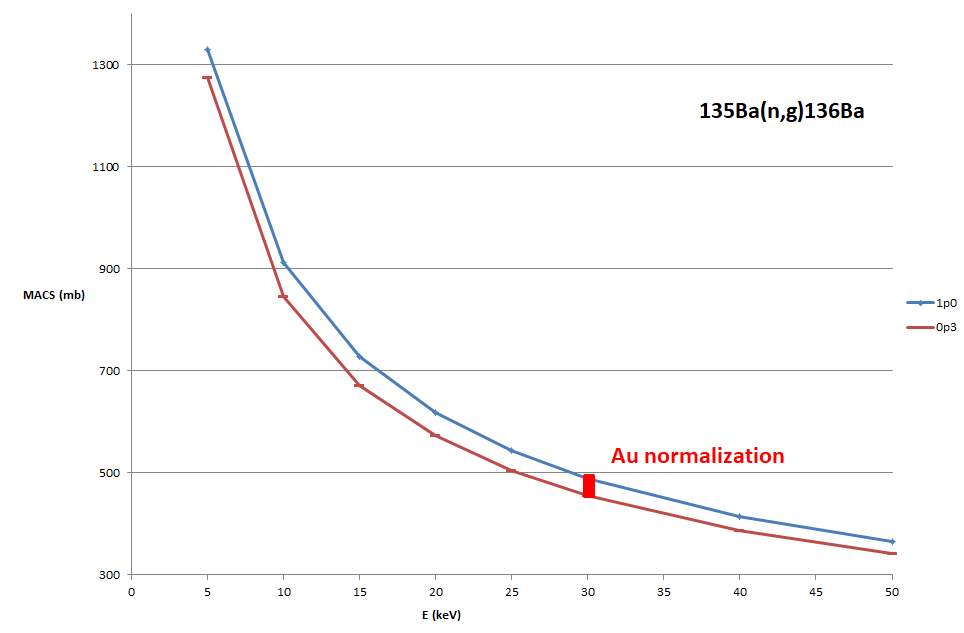 Literature
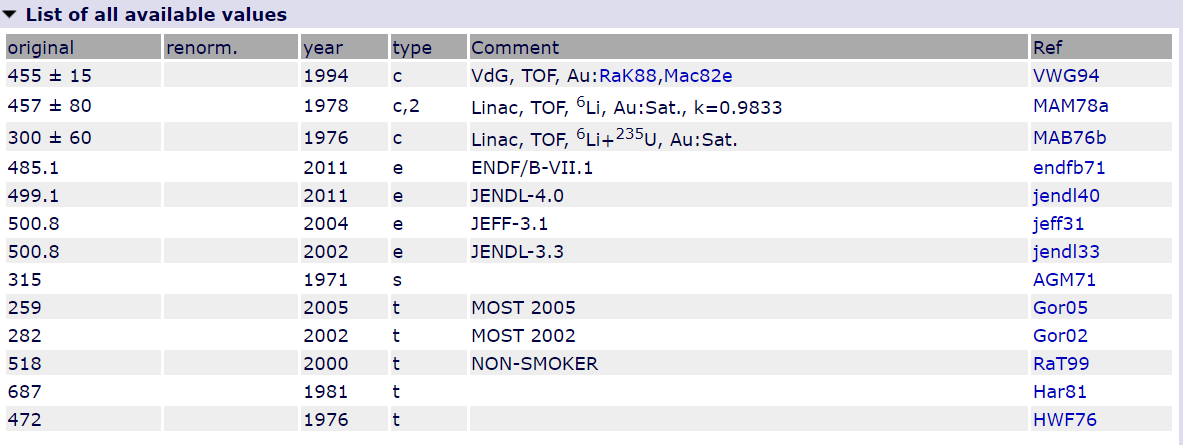 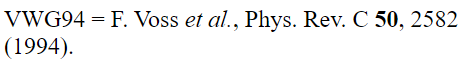 Strontium isotopic ratios
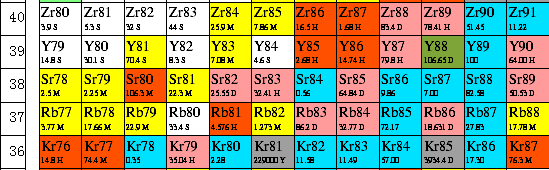 86Sr reference term for strontium pre-solar grain measurements
Strontium isotopic ratios
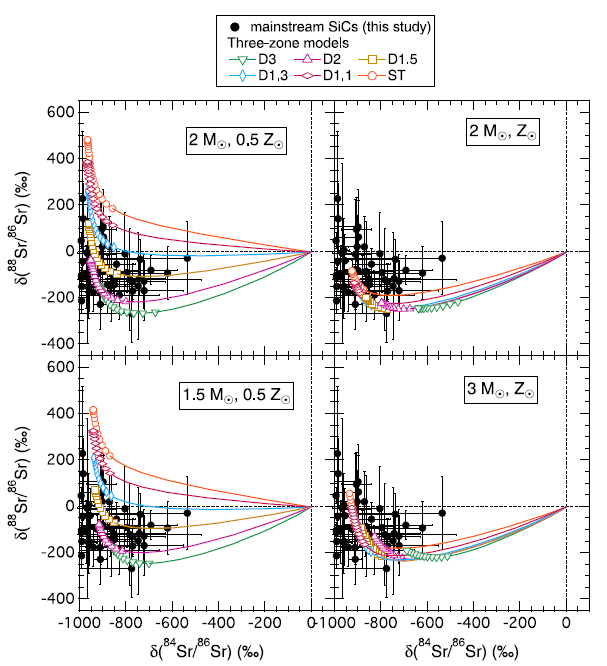 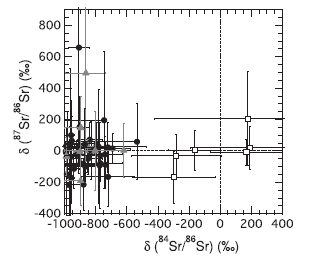 86,87Sr(n,γ)
Liu+ 2015
Literature
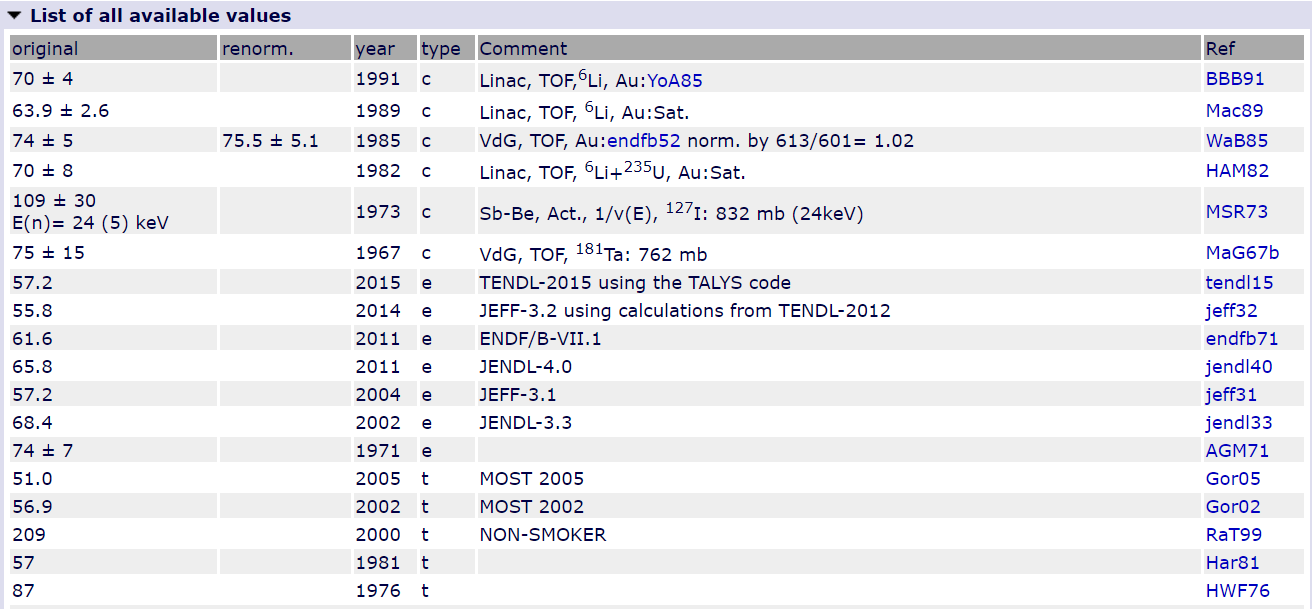 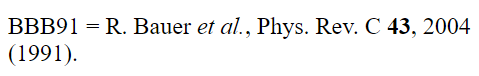 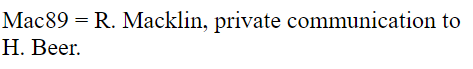 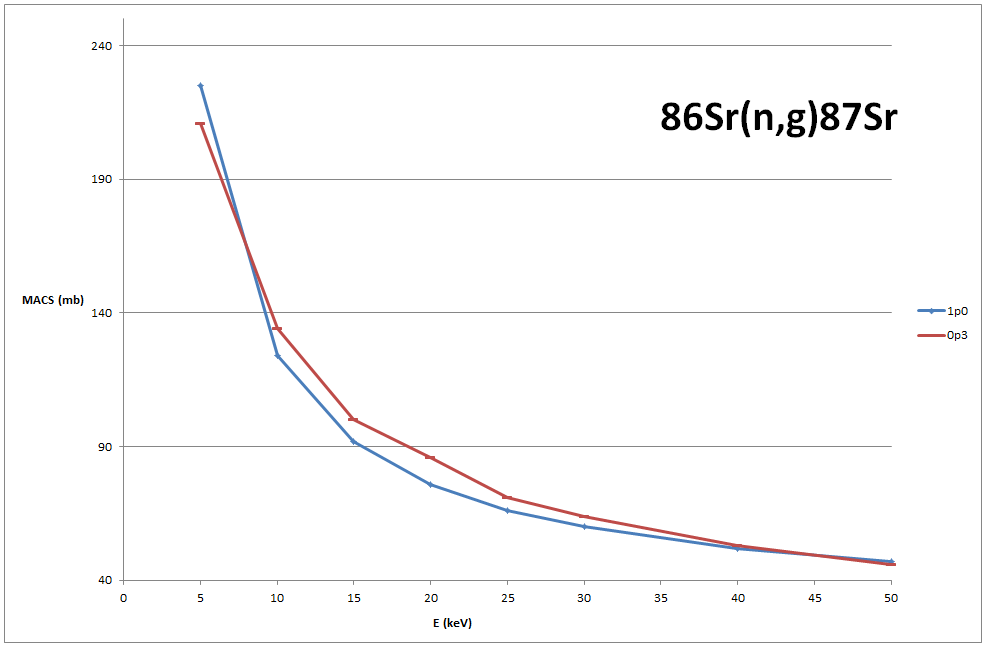 Literature
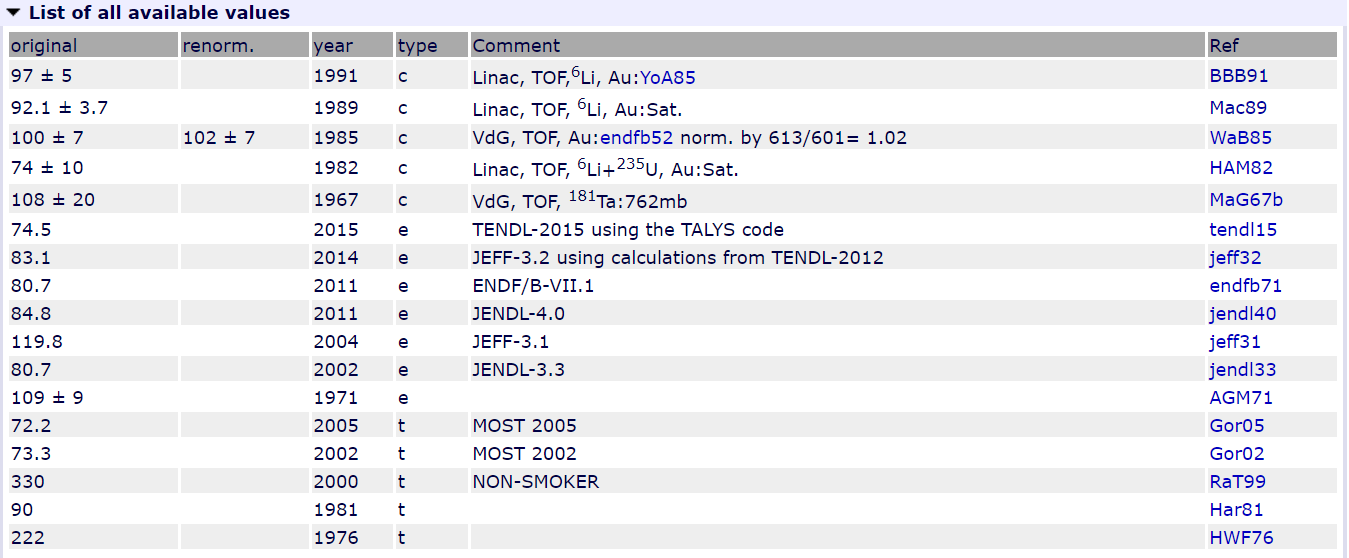 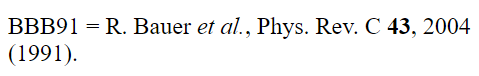 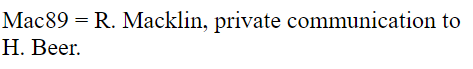 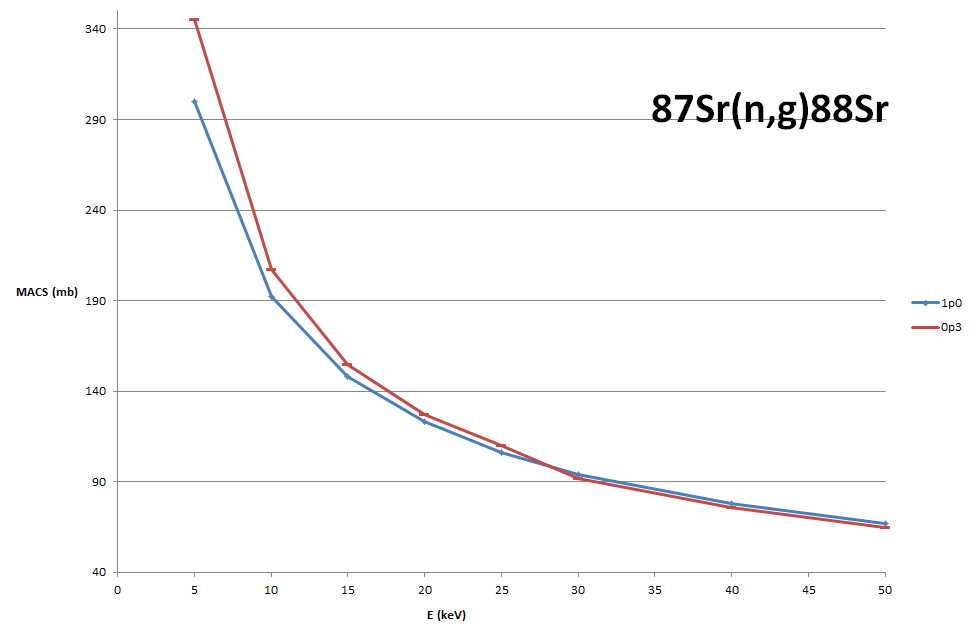